EECS 527 Paper Presentation
Accurate Estimation of Global Buffer Delay 
Within a Floorplan
- by Charles J. Alpert, Jiang Hu, Sachin S. Sapatnekar, C.N.Sze

Presented by Yuan Zong
Department Electrical Engineering and Computer Science
University of Michigan, Ann Arbor
04/2013
1
EECS 527 Paper Presentation
Outlines
Introduction
Closed-form Formula for Two-Pin Nets
Delay Formula with No Blockages
Delay Formula with Blockages
Two-Pin Experiment
Linear-Time Estimation for Trees
Unblocked Steiner Points
Blocked Steiner Points
Algorithm
Experiments for Multisink Nets
Q & A
2
Introduction
Closed-form expression for buffered interconnect delay
Buffer insertion is a critical component of physical synthesis 
Previous approaches assume buffers are free to place any where
Blockages are now first-order delay effect
But None of the studies address the problem of delay estimation
3
Introduction
Development on this paper	
Extension of Otten’s theory
Predicting interconnect delays for multifanout nets in presence of blockages and validation
A fast and simple formula is proven in real design scenarios and can be practical used in early floorplaning
Application
Access timing cost of different block configurations during floorplanning
Access different Steiner routes during wire planning
Embed the formula into a placement algorithm
4
[Speaker Notes: Otten theory: show how one can model the blocks into a simple delay-estimation technique that applies to both two-pin and multipin nets]
Introduction
Key assumption in this approach	
Smaller blocks ignored
Single-buffer type
Block location is ignored
Infinitesimal decoupling buffers
Larger block front-to-end buffering
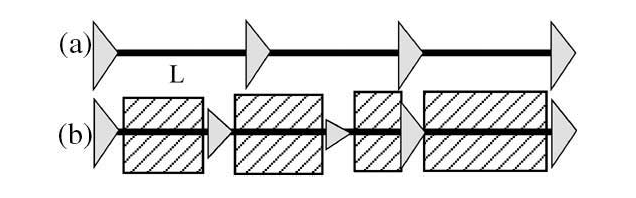 Optimally buffered line with equally spaced buffers
Optimal realizable buffering when blockages are present
5
[Speaker Notes: Otten theory: show how one can model the blocks into a simple delay-estimation technique that applies to both two-pin and multipin nets

L-> L opt spacing btw two buffers that obtain optimal signal propagation speed. We can ignore blocks smaller than L opt. (b) is optimal realizable buffering when blockage present. As long as the blocks are smaller than Lopt, the optimal realizable buffering (b) will have a delay very close to the ideal buffering of (a).-> can assume the delay model of (a) is approximate (b).
(3) Blocks closer to source or sink has little effect on actual buffered delay.
(4) Buffers for decoupling the capacitance off the critical path can be modeled to have zero input capacitance. -> underestimation, but negligible
(5) For blocks larger than Lopt, place buffer before and after the block to assure optimal buffering.]
Closed-form Formula for Two-Pin Nets
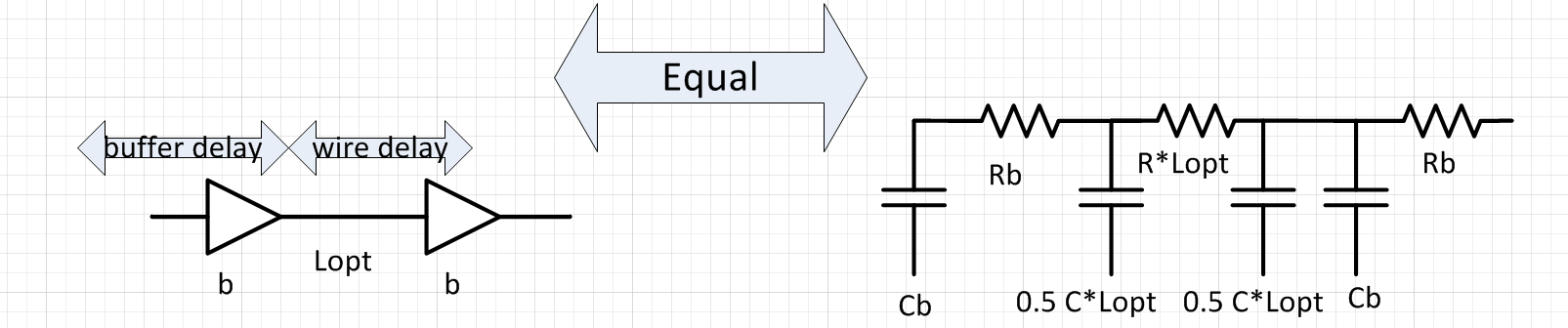 6
Closed-form Formula for Two-Pin Nets
7
Closed-form Formula for Two-Pin Nets
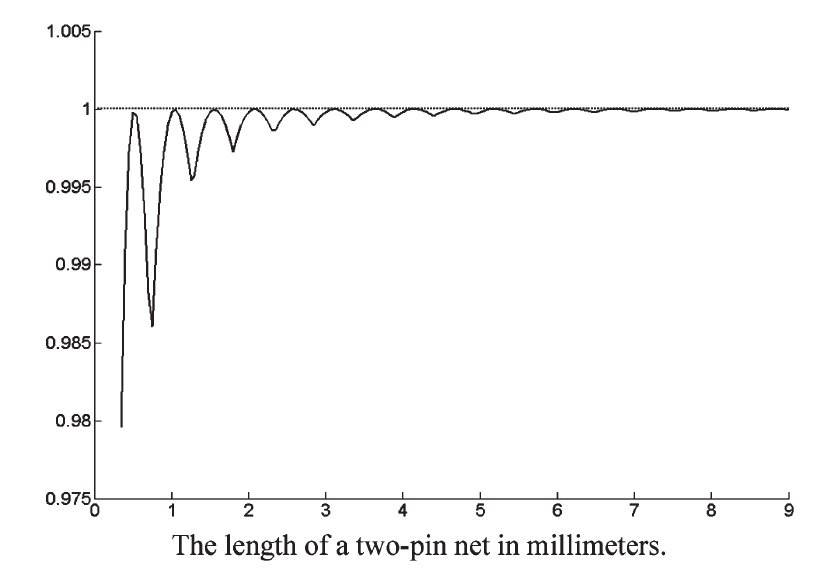 Ratio of (1) to (2)
8
Closed-form Formula for Two-Pin Nets
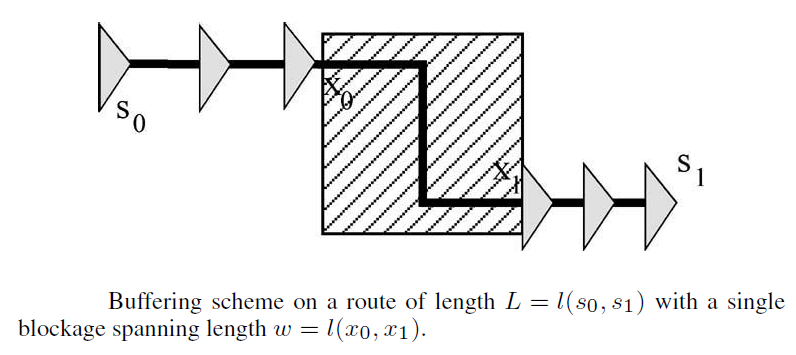 9
Closed-form Formula for Two-Pin Nets
10
Two-Pin Experiment
Comparing formula D(L,W) with the optimal delay
A single blockage
100 nm technique
10-mm wire
Error is less than 1% 
Maximum error occurs at tail end	 
Multiple blockages
Different scenarios
12-mm wire
Error is less than 1%
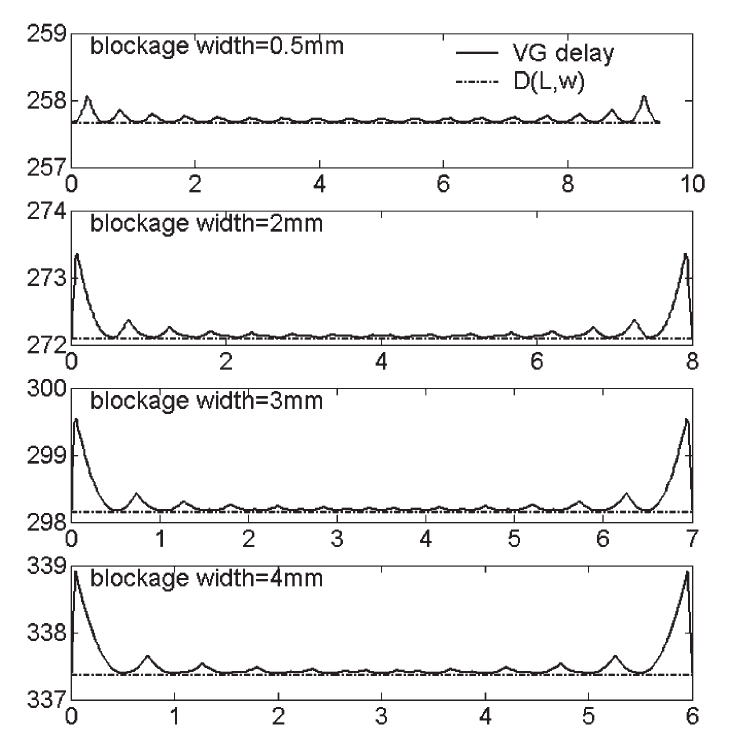 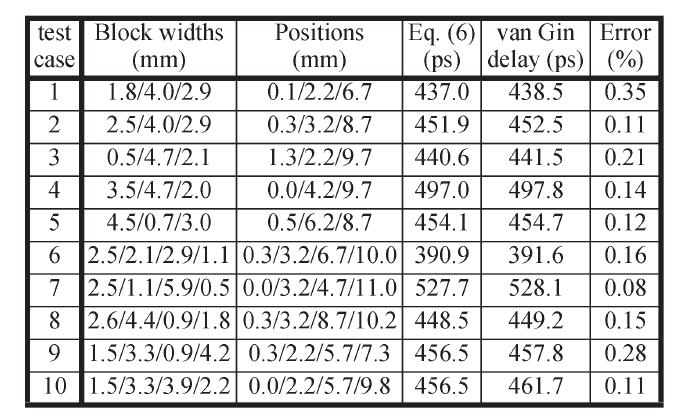 A single blockage
Multiple blockages
11
[Speaker Notes: Maximum error occurs at tail end, because this is where one may have to either inset 2 buffers that are too close together; or drive a distance that is longer than blockage.]
Linear-Time Estimation for Trees
12
Linear-Time Estimation for Trees
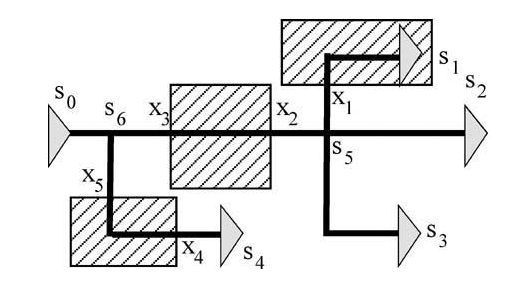 13
Linear-Time Estimation for Trees
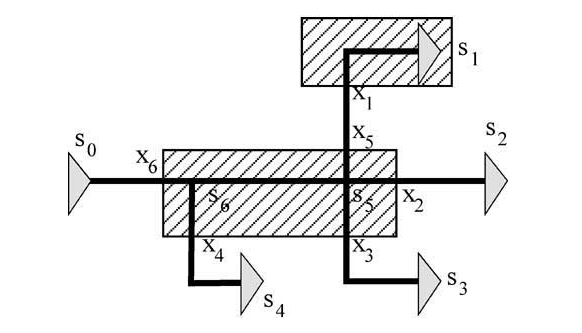 14
[Speaker Notes: Since we need to insert buffer before and after blockages, we need to consider the delay of the input buffer as the delay of the blockages. R=Rb+R*lr. C=off-path cap]
Linear-Time Estimation for Trees
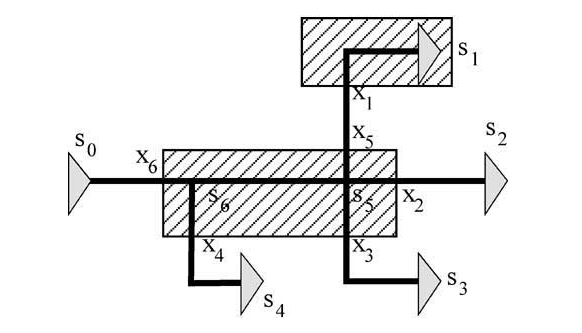 15
[Speaker Notes: We assume that the edges in the tree are segmented such that, whenever a blockage in W intersects a tree edge, the edge is broken into two edges incident to an intermediate boundary node (as the xis
are in Figs. 5 and 6). Therefore, each edge (u, v) lies either completely inside or outside a blockage in W. Boundary nodes lie outside W. A node lies inside W only if it is completely inside a blocking W (e.g.,
in Fig. 6 only s5 and s6 lie inside W).]
Linear-Time Estimation for Trees
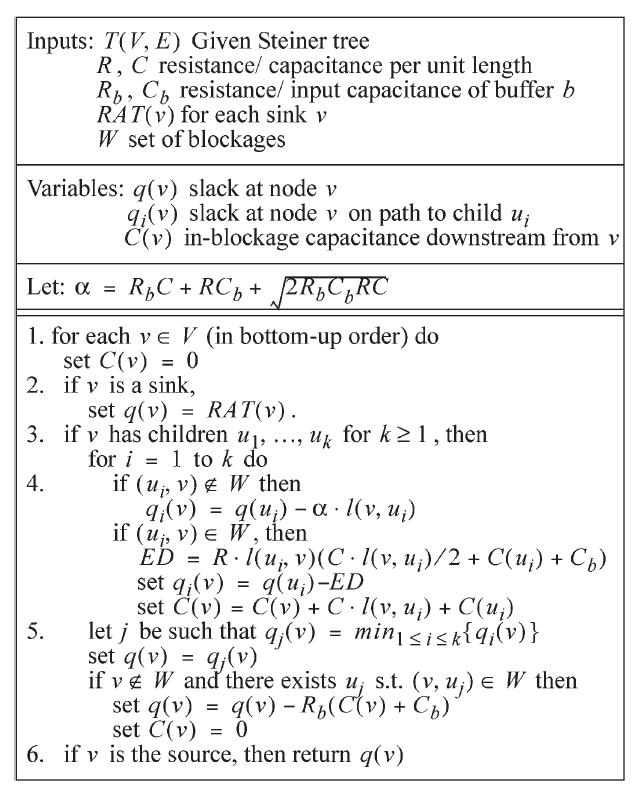 16
[Speaker Notes: We assume that the edges in the tree are segmented such that, whenever a blockage in W intersects a tree edge, the edge is broken into two edges incident to an intermediate boundary node (as the xis
are in Figs. 5 and 6). Therefore, each edge (u, v) lies either completely inside or outside a blockage in W. Boundary nodes lie outside W. A node lies inside W only if it is completely inside a blocking W (e.g.,
in Fig. 6 only s5 and s6 lie inside W).]
Experiments for Multisink Nets
Comparing 4 buffered slack calculation
Blockage estimation in linear time (BELT): this approach
Estimation in linear time (ELT): estimation formula while ignoring blockages
VG1: van Ginneken’s algorithm using the single-buffer type b
VG4: van Ginneken’s algorithm using the four types of buffer (b is the largest)
17
Experiments for Multisink Nets
Results on Random Nets
Comparing ELT and BELT in column 5: errors are off by over a factor of two if ignores the blockage
Comparing BELT and VG1: underestimate by 1.1% on the average
Comparing BELT and VG4: underestimate by 0.8% on the average
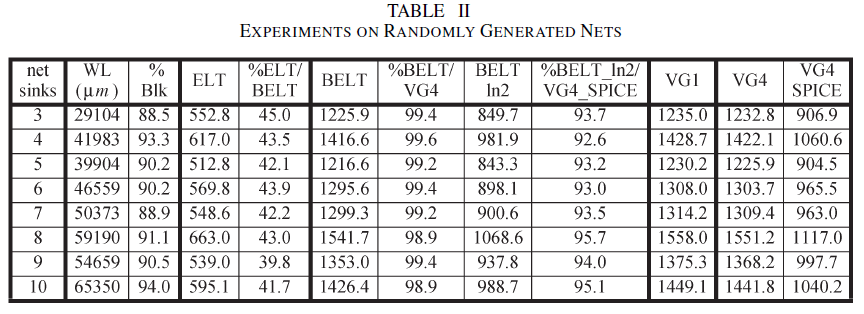 18
Experiments for Multisink Nets
Results on Large Real Nets
On average, ELT/BELT is 36.2%, which means blockage has a 64% impact on the average for these nets
Impact of blockage differs: net 107 and netbig1
On the average, error of BELT compared to VG4 is 5.2%
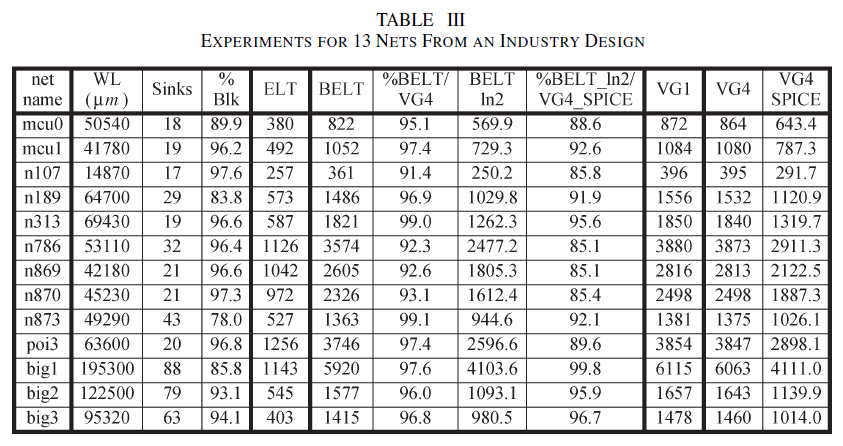 19
EECS 527 Paper Presentation
Reference
C. J. Alpert , J. Hu , S. S. Sapatnekar and C. N. Sze  "Accurate estimation of global buffer delay within a floorplan", Proc. IEEE/ACM Int. Conf. Comput.-Aided Des.,  pp.706 -711 2004
R. H. J. M. Otten, "Global Wires Harmful?", ACM/IEEE Intl. Symposium on Physical Design, pp. 104-109, 1998
20
EECS 527 Paper Presentation
Thanks!



Q & A
21